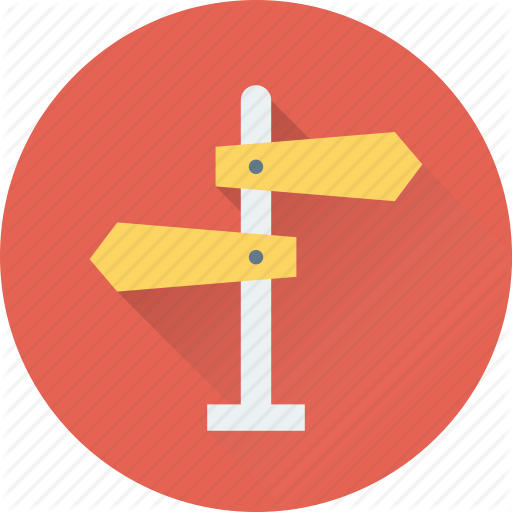 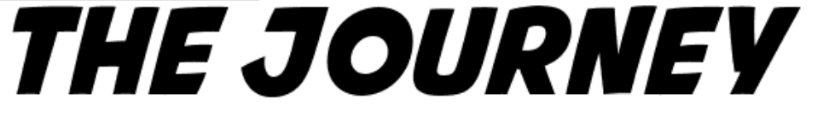 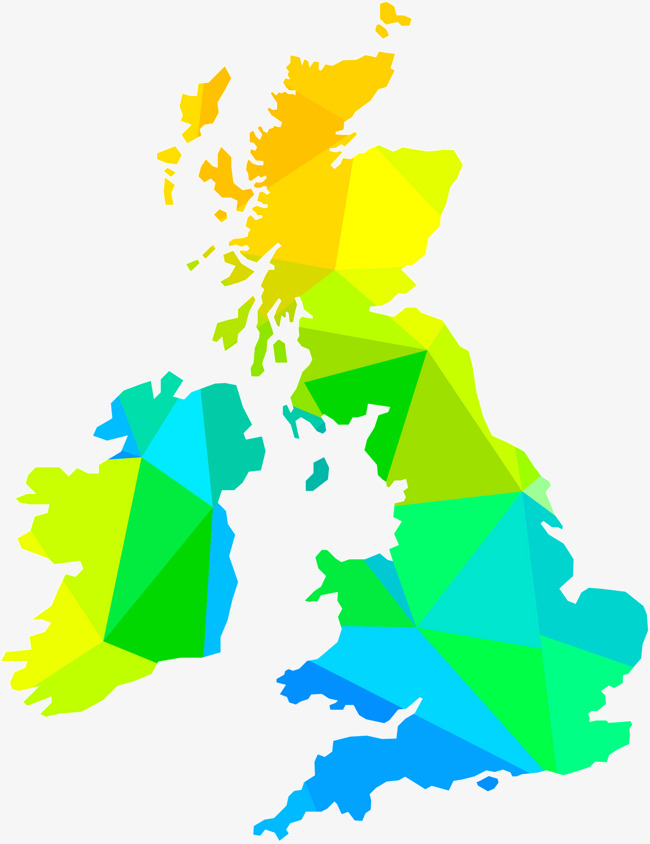 Year 9 : Computer Science
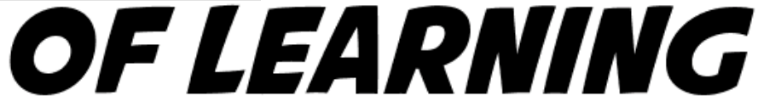 Year 10 Summer Preparation
DIRT
Iteration 
WHLE loops
File handling
User Defined Functions
Year 9 Summer Term 2
Formal Assessments
DC2 EOY
Closed Book
Iteration 
FOR loops
tkinter
Algorithms
Lists and Tuples
Data Types
Year 9 Summer Term 1
DIRT: Extended write
Selection
String manipulation
I/O and assignment
Extended Write: Ethics
Formal Assessments
DC1 Mid-Year
Closed Book
Insertion Sort
Bubble Sort
Ethics & cultural:
Environmental Issues
Binary Search
Year 9 Spring Term 2
Black History month
Legal Issues
Linear Search
E-waste
law
Merge Sort
Computers and well-being
Assessment: AT2 
Boolean logic and System architecture
DIRT:
Completing logic circuits
Bebras Challenge:
04/11 – 15/11
Introduction to Logic Gates AND/OR/NOT
Computational Thinking/Algorithms
Year 9 Spring Term 1
Year 9 Autumn Term 2
Truth tables ( AND/OR/NOT)
Computational Thinking
Boolean Expressions
CPU: Von Neumann Architecture
Little Man Computer
Creative commons license
CPU: Components
Graphic design skills
Copyright: what is fair to use
E-waste
Create Poster
Storage
Characteristics
Memory  & Storage
Year 9 Autumn Term 1
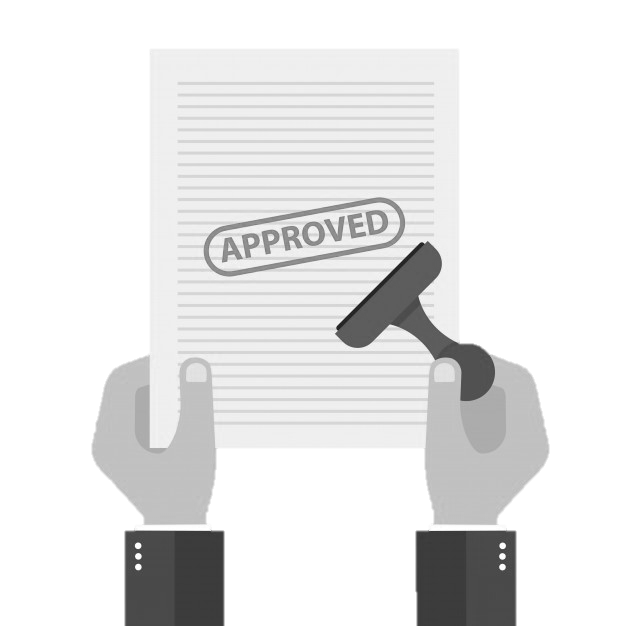 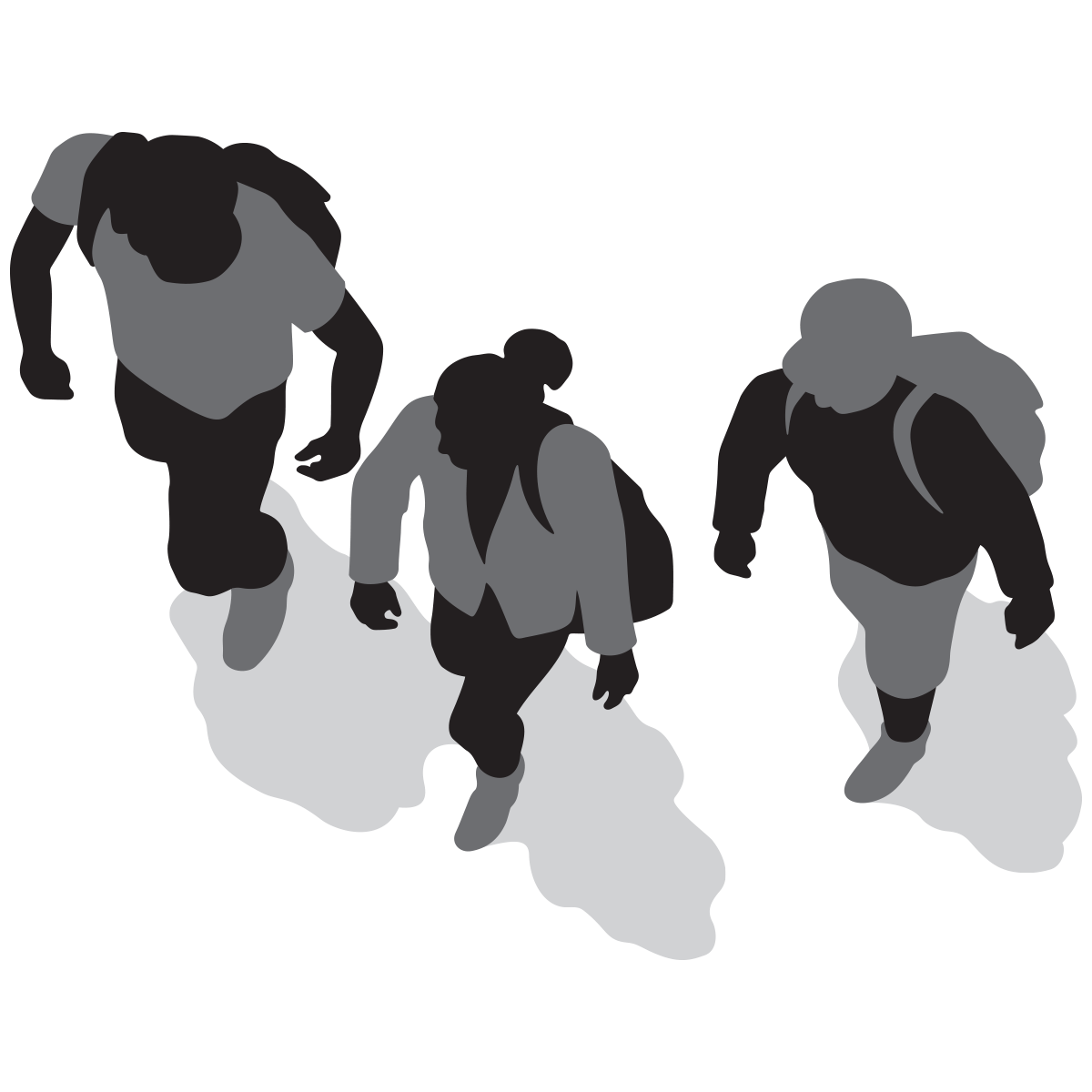 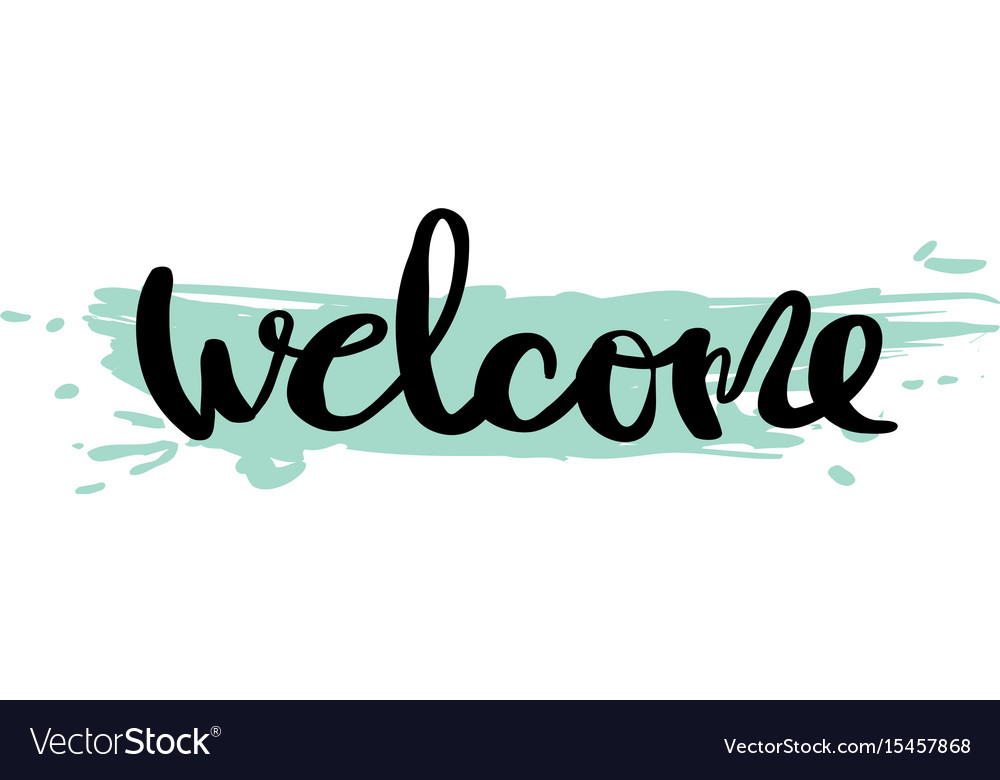 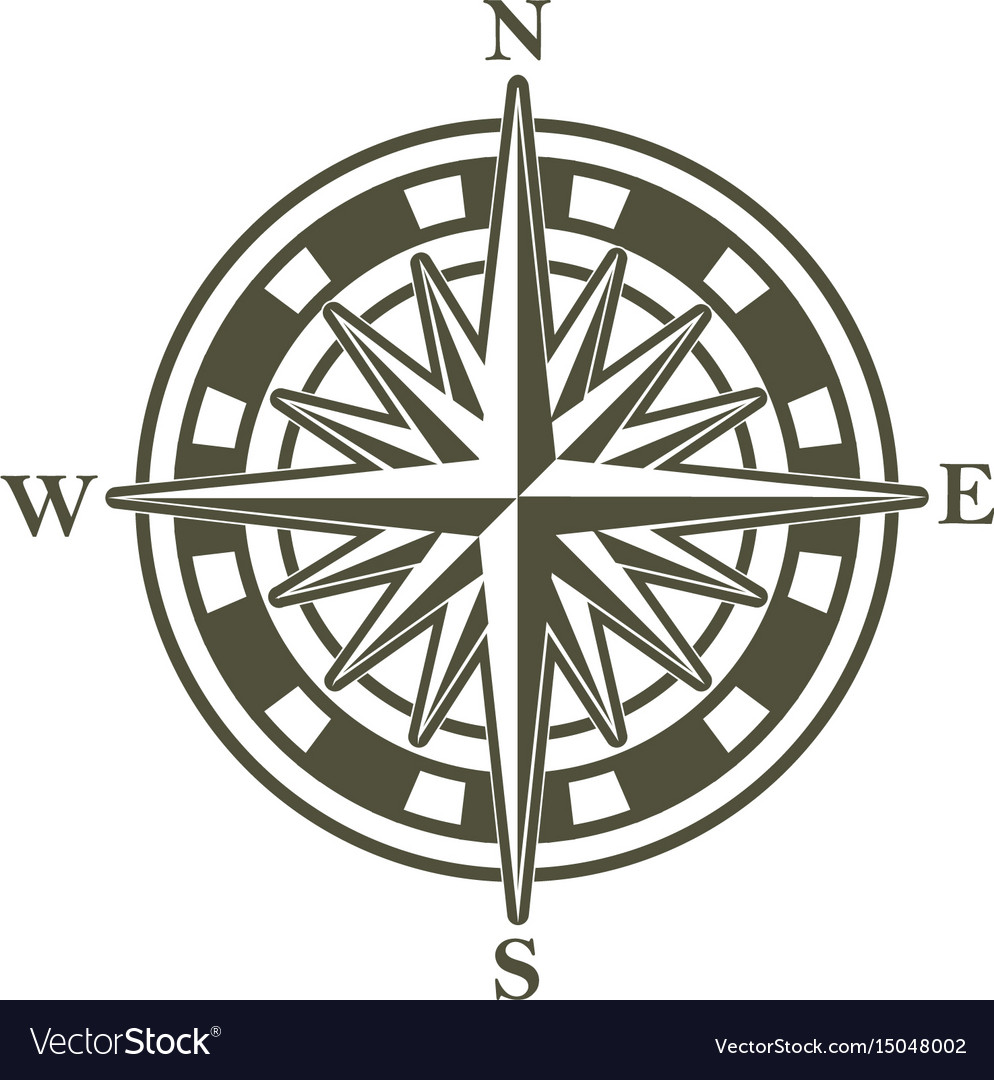 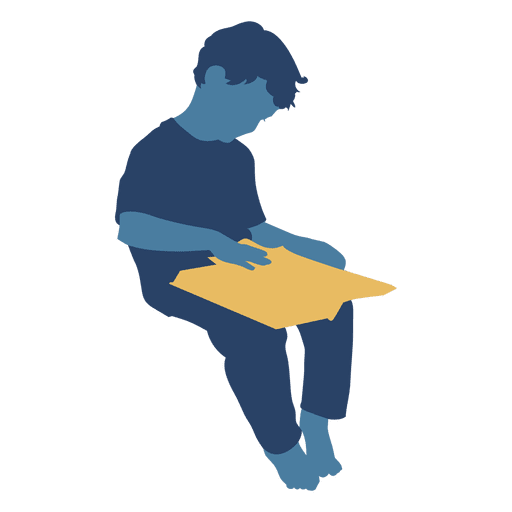 Year 9
Summer
preparation
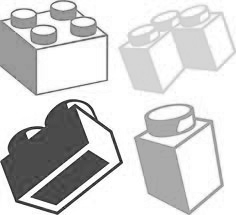 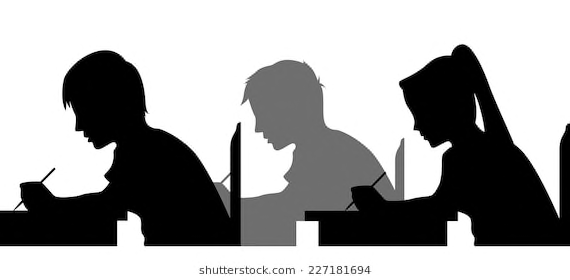 Assessments
Cultural Capital
Extended Write
PSHE topics
DIRT
Careers